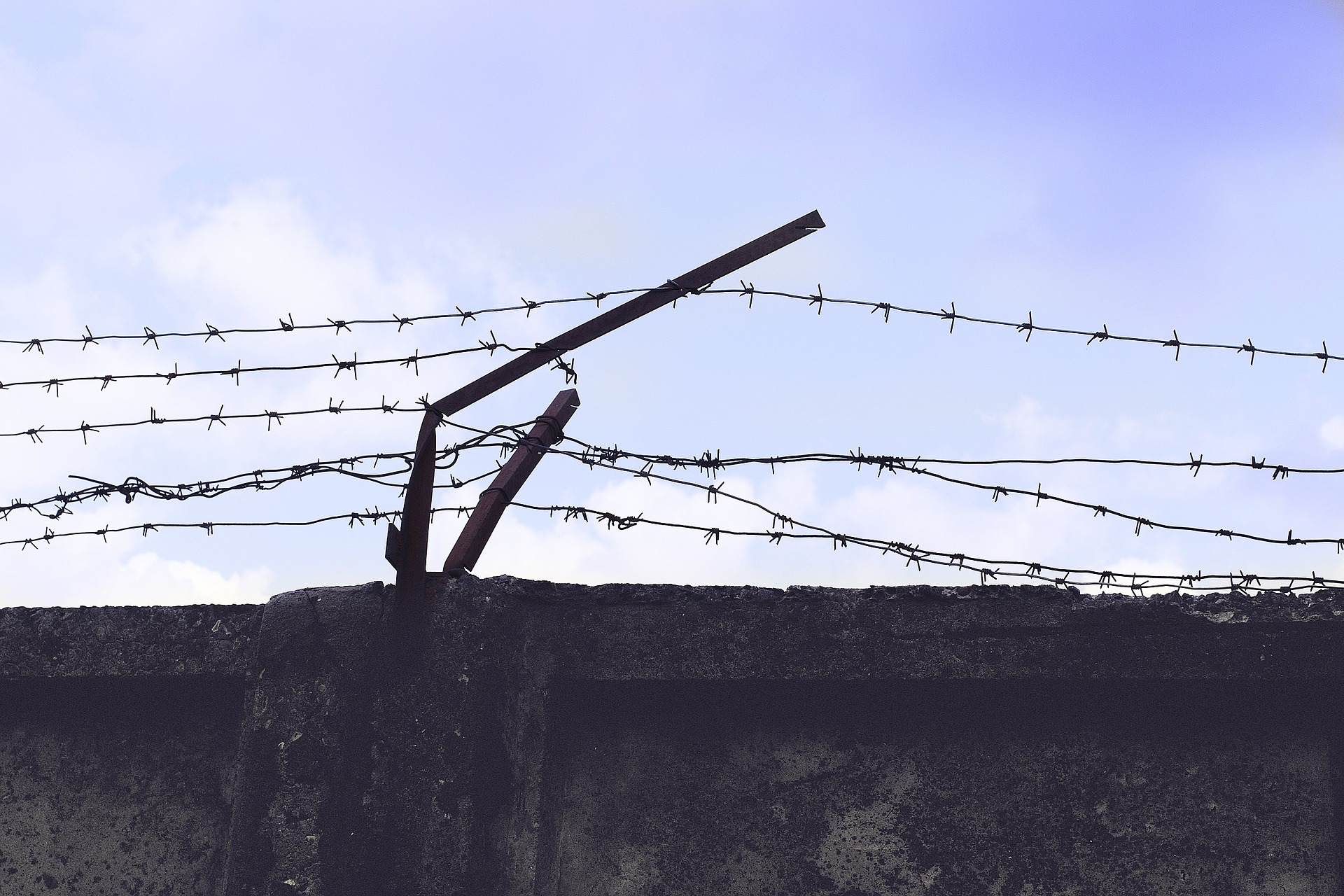 BQ2 Values Lesson 12
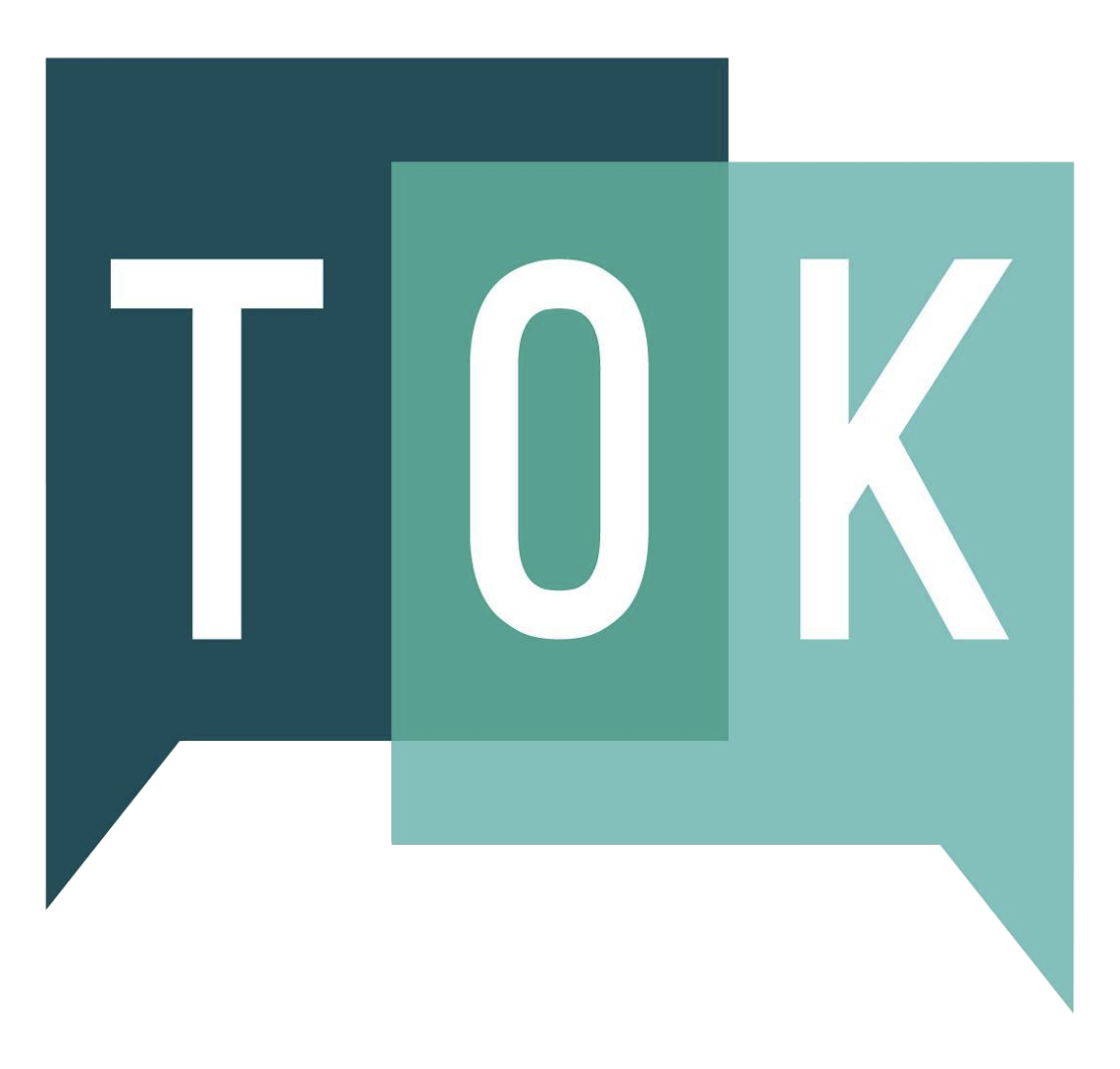 WRAPPING UP BQ2
I can answer Big Question 2, referring to the key terms, ideas, and thinkers from the unit
[Speaker Notes: See how this lesson links to the course by viewing the final slide
Key TOK terms appear in a red font]
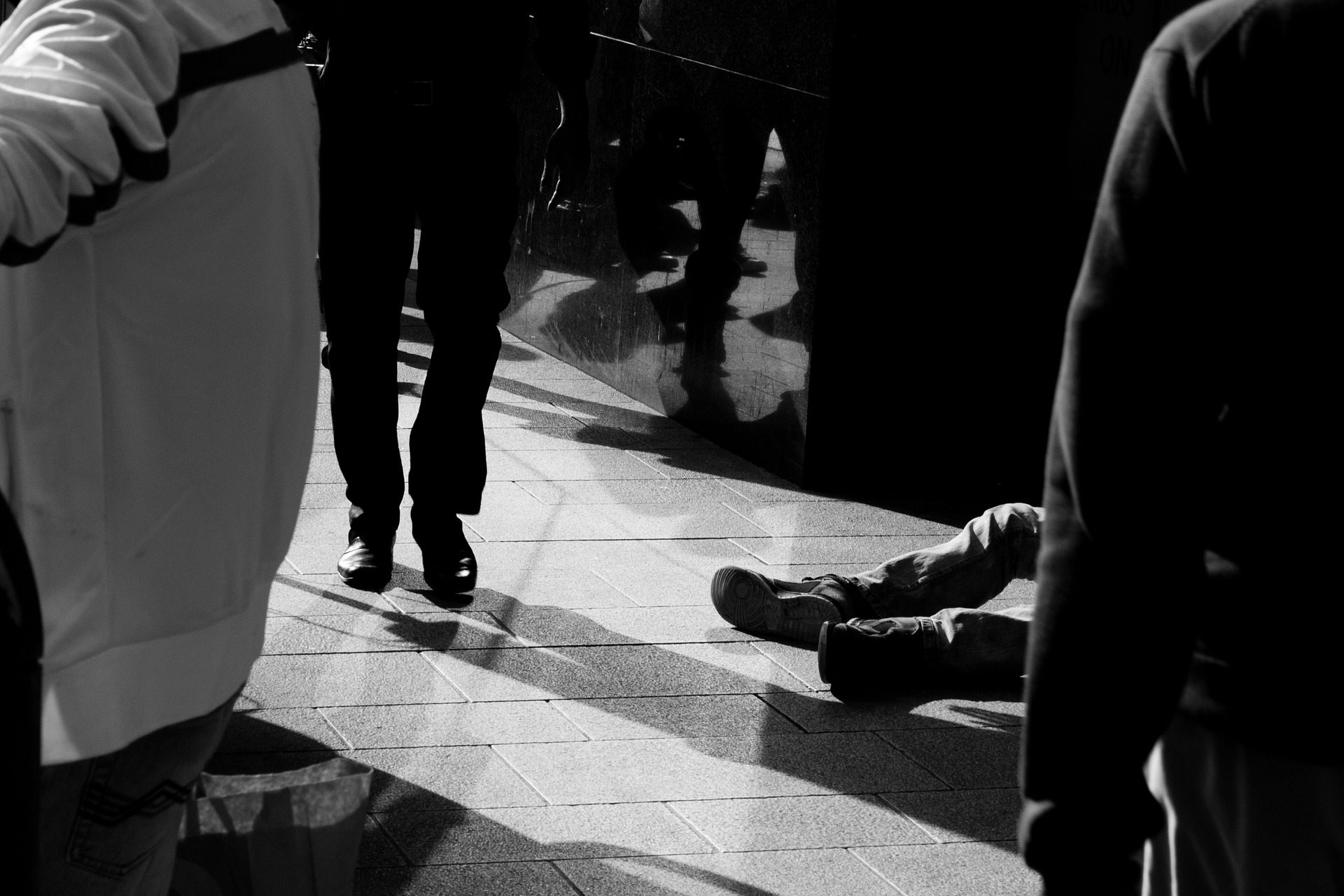 What was BQ2?
List one key idea we considered, and one key thinker we met.
Starter
[Speaker Notes: Debrief responses. 
BQ2 is “How does our knowledge about the world inform the way we construct our values?”
Thinkers and ideas are listed on next slide.
If time, discuss the image. How do students feel about this scene? Do they feel sympathy for the person on the floor? Or is it his own fault? What is the origin of their opinion? What role did their knowledge play in the construction of their values regarding this issue (homelessness)? Where did this knowledge come from? Is it possible to be objective about it - or have we just unquestioningly inherited it from our parents, culture, religious tradition, etc. - and it’s impossible to challenge that? Etc., etc.]
Nigel Warburton
Damon Horovitz
Daniel DeNicola
Barack Obama
Paul Bloom
Peter Singer
Lin-Manuel Miranda
Christopher Nolan
John Stuart Mill
Immanuel Kant
DH Lawrence
Shahidha Bari
Ai Weiwei
Rachel Cooke
Kevin Elliot
Cathy O’Neil
Neil deGrasse Tyson
Rebecca Adamson
Objectiveness/subjectiveness in the AOKs
Ethical limitations on producing knowledge
Real-life situations vs. hypothetical situations
Moral relativism
The TOK exhibition in depth
Empathy and the empathy deficit
Warm-glow altruism vs. effective altruism
Art as ‘bypass surgery’
Deontology vs. consequentialism
Separating the art from the artist
Artists as activists
Defining science
The scientific method
Value free vs. value laden science
Defining indigenous societies
Knowledge-use in industrialized societies
Knowledge-use in indigenous societies
Biopiracy vs. bioprospecting
What & who we’ve looked at in BQ2
[Speaker Notes: Give students plenty of time to review this in groups. Check nots if necessary!
All tables should be able to briefly outline any/all of the ideas and thinkers - and link many of ideas to the thinkers.
Cold call, and reward accurate answers!]
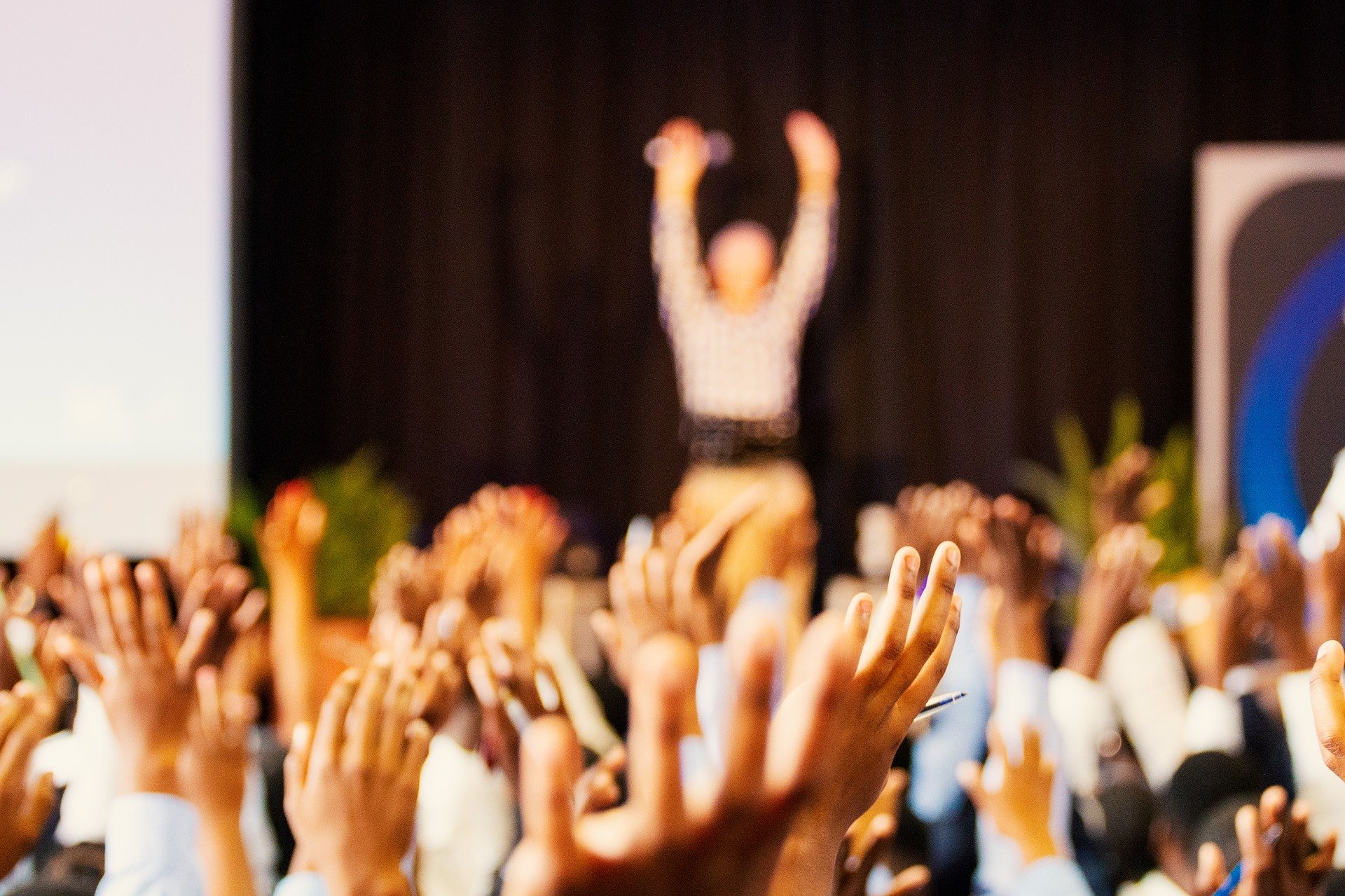 Kahoot!
Get into teams of twos or threes (no larger groups, please).
Make sure you use your REAL names (first names and an initial for your surname is fine)
Answer the Kahoot questions on BQ2...
[Speaker Notes: Kahoot is here.]
Concluding tweets
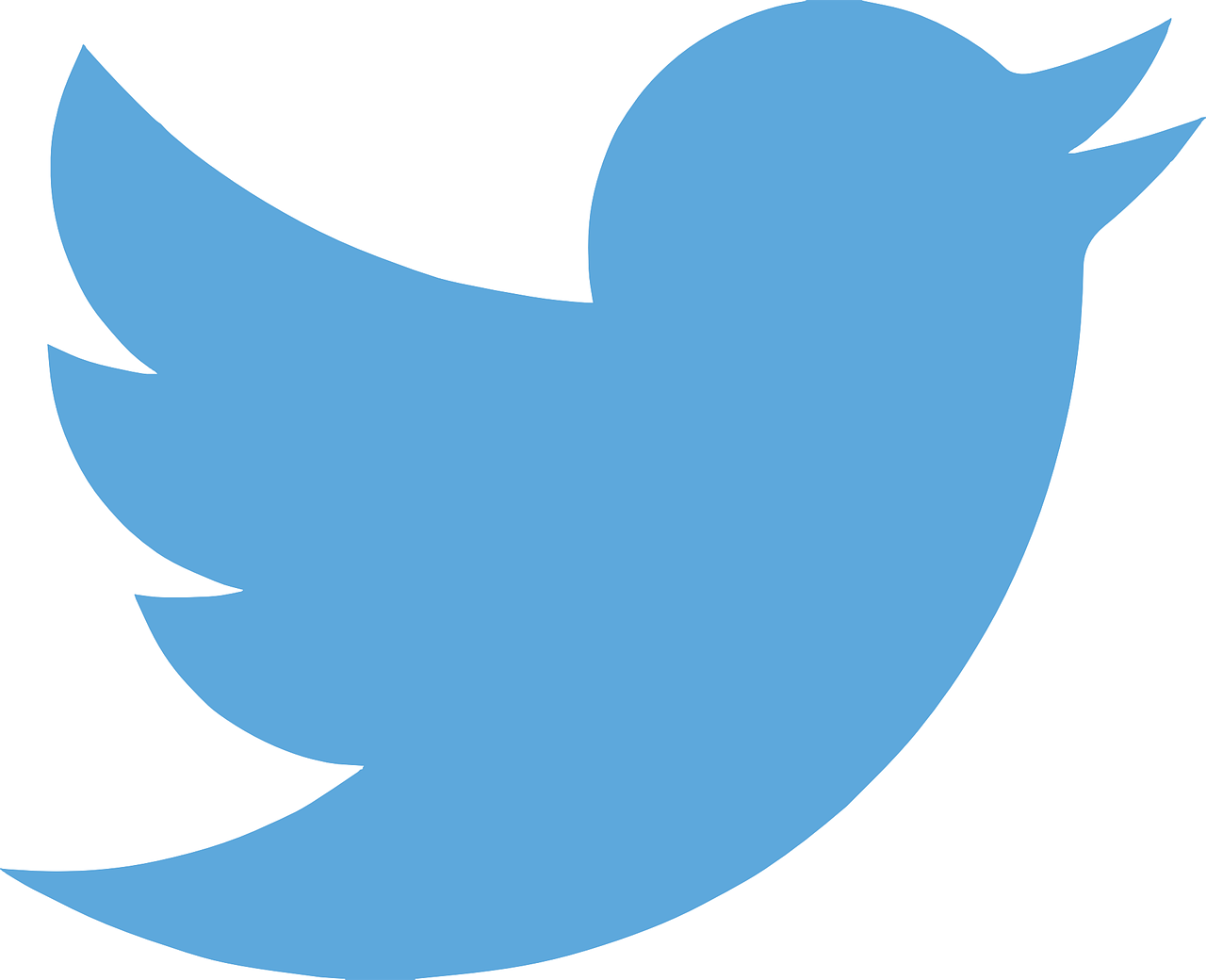 With a partner, create two 280-character Tweets.
One should give an overall answer to BQ2 (“How does our knowledge affect the way we construct our values?” )
The other should outline a specific aspect of BQ2 (you’ll be allocated this)
[Speaker Notes: This is one version of the main lesson task. If you’d prefer to get your students to write a more formal, TOK essay-style conclusion, do slide 6 instead. 
Allocate students different questions about BQ2 - see this document. Tweets can be collated on a shared document to give an overall summary of BQ2.]
Writing a TOK essay-style conclusion
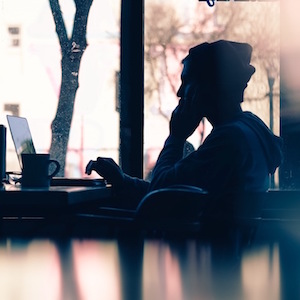 What is the purpose of a conclusion in a (TOK) essay?
Write a 150 word conclusion to BQ2 (‘How does our knowledge about the world inform the way we construct our values?’)
Include at least two of the concepts we’ve looked at and a quote from at least one of our thinkers (see the unit outline to help you)
Submit to Google Classroom
[Speaker Notes: This is one version of the main lesson task. If you’d prefer to get your students to write a less formal, Tweet-style conclusion, do slide 5 instead.]
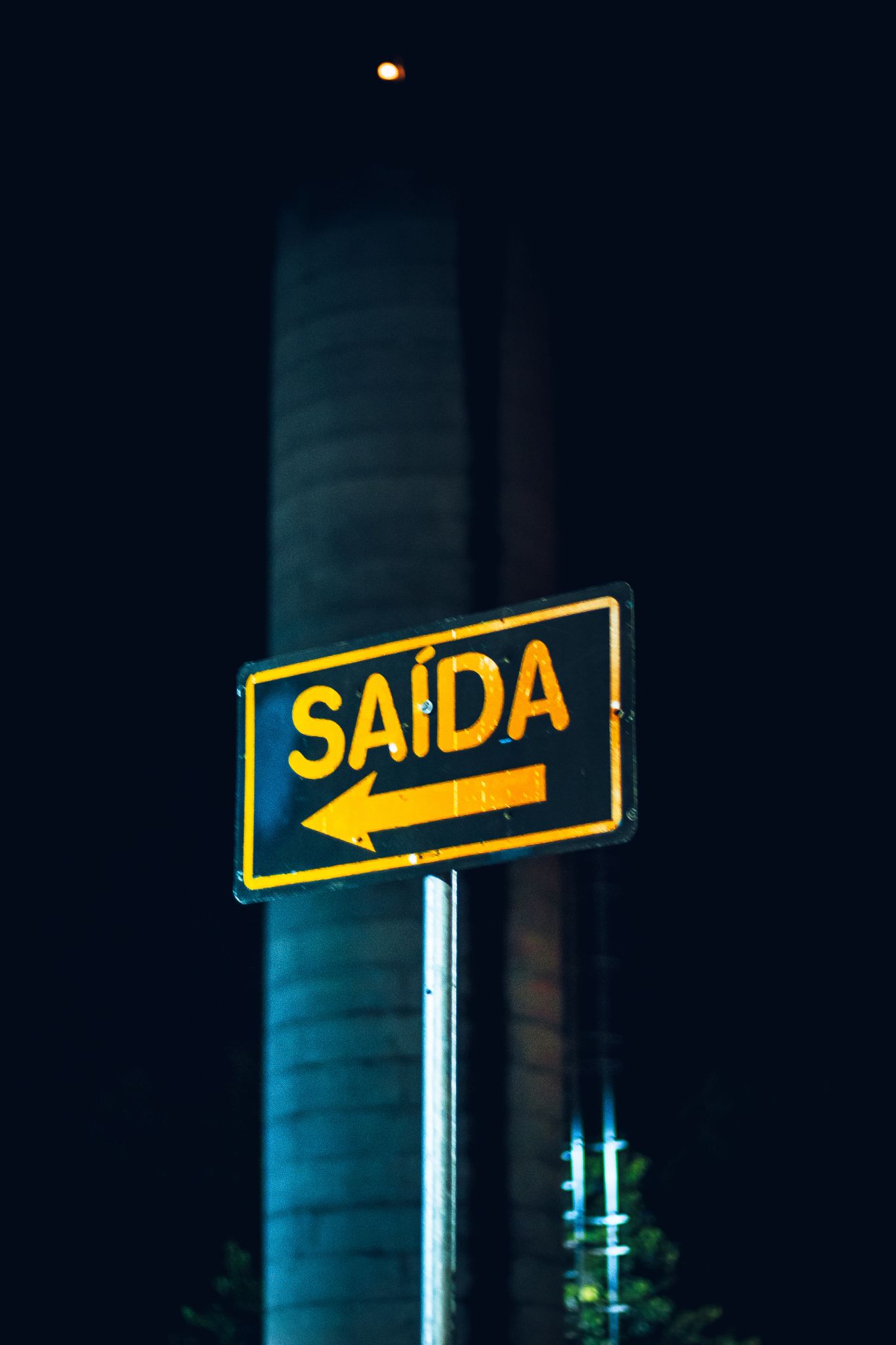 Which idea from Big Question 2 made the biggest impression on you, and why?
[Speaker Notes: See the BQ2 assessment tracker for suggestions on providing feedback, and recording students’ progress]
During this lesson, we consider the highlighted aspects of the TOK course
The images used in the presentation slides can also give students ideas about selecting exhibition objects; see also our link below to a specific IA prompt
Linking this lesson to the course
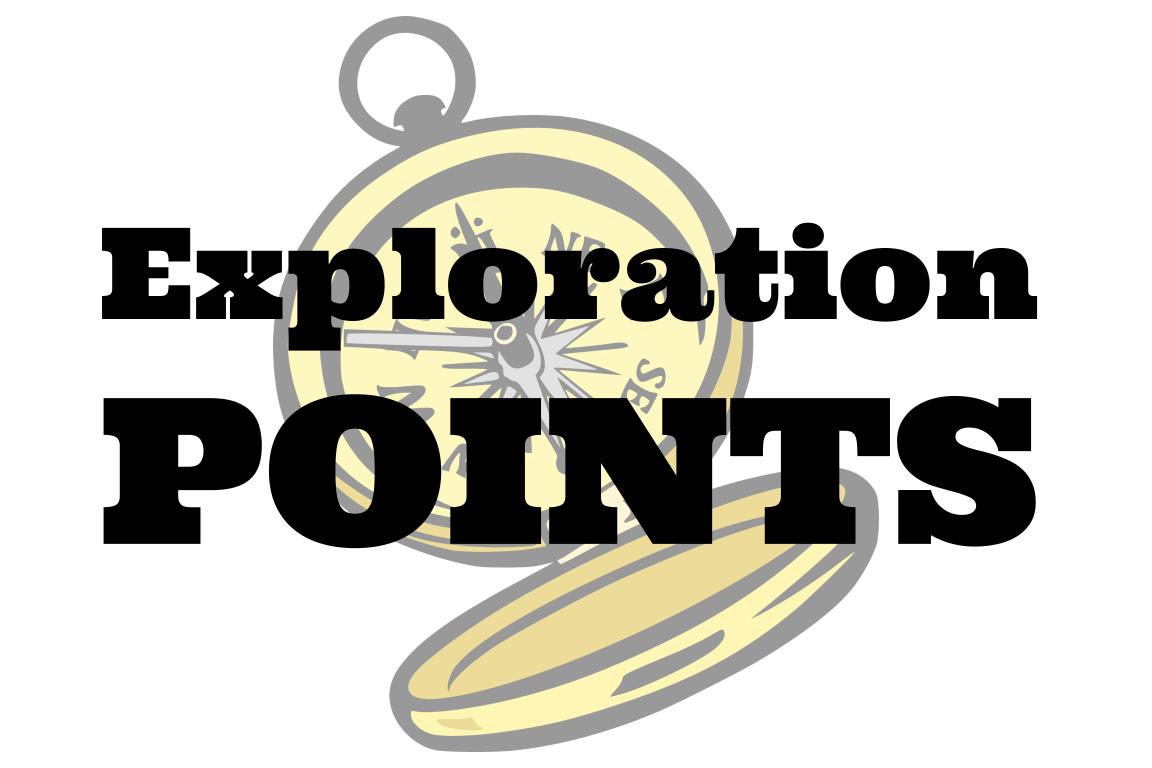 Explore the TOK themes and areas of knowledge in more depth via a range of thinkers, media sources, and other resources, in our EXPLORATION POINTS DOCUMENTS. 
Access the documents via the links below. You’ll also find the EP icons on all of the TOK course pages of the site to help you unpack the quotes, KQs, and real-life situations that you find there.
CORE THEME

Knowledge & the knower
AREAS OF KNOWLEDGE

The arts
History
Human sciences
Mathematics
Natural sciences
OPTIONAL THEMES

Indigenous societies
Language
Politics
Religion
Technology
[Speaker Notes: Use this slide to access the ‘Exploration Points’ notes for BQ2, which will help students to develop a deeper knowledge of any TOK theme or area of knowledge. This will not only help them to master the TOK course in general, but also craft a great exhibition or essay. 
Be ready to provide more guidance on how to use this resource - ie, which media sources to focus on, which questions to address, which TED talks to watch, and which key terms and ideas to understand.]